Alfa-Auto, Edition 5 
Automobile business solution
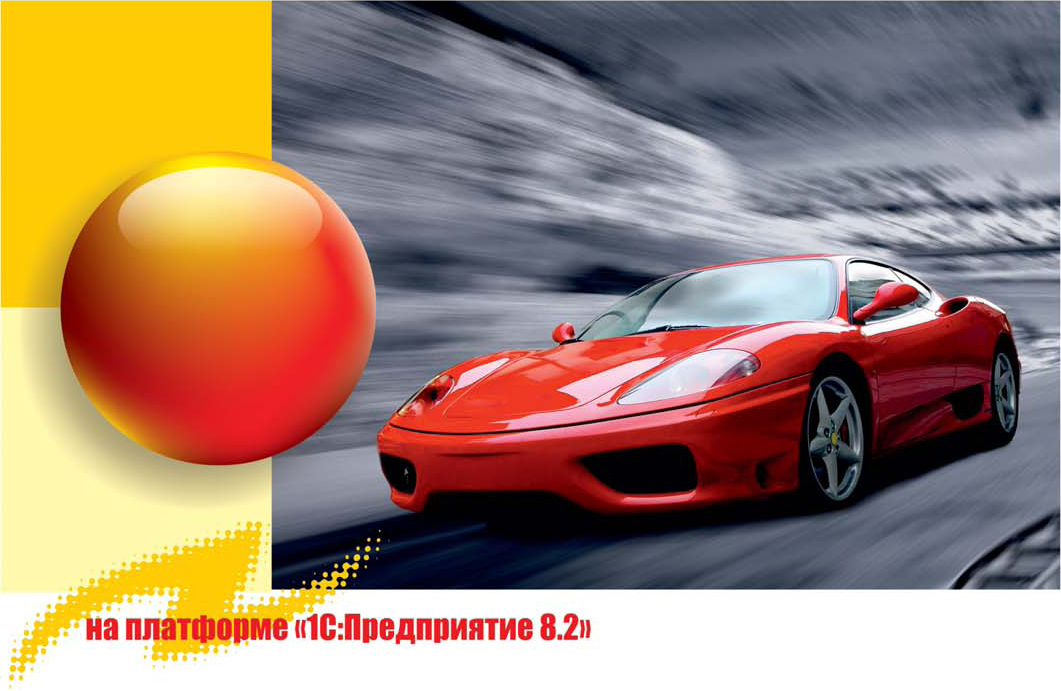 Product information
“Alfa-Auto” – complex solution for automobile business companies. It provides maintenance of operational and management company accounting as well as management of main business processes.

“Alfa-Auto” is suitable not only for small auto-services and accessory shops but also for car dealerships and authorized dealers of car brands

The solution is developed on “1C:Enterprise 8” platform
2
History of Alfa-Auto
3
Dealers that use “Alfa-Auto”
Data as of 01.01.2014
4
Alfa-Auto user’s “portrait”
Alfa-Auto clients are automobile business companies with various number of users.
Data as of 01.01.2013
5
Alfa-Auto geography
6
Main purposes of implementing “Alfa-Auto”
7
Competitive advantages
8
Implemented business processes
Following business processes are implemented in “Alfa-Auto”
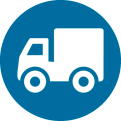 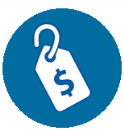 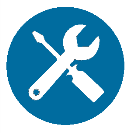 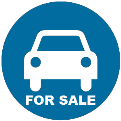 9
Business processes           Sales of spare parts wholesale
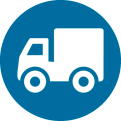 10
Workflow diagram Sales of spare parts wholesale
Customer’s order
Adjustment of
Customer’s order
Is product in stock?
Yes
No
Adjustment of
Order to supplier
Order to supplier
Reservation of 
spare parts
Removal of 
reservation
Shipment of 
spare parts
Invoice
Factura invoice
Receipt of spare 
parts to warehouse
Payment by 
cashier or bank
11
Business processes            Sales of spare parts in retail
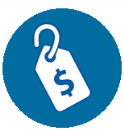 12
Workflow diagramSales of spare parts in retail
Сash receipt
Сash receipt
Сash receipt
Сash receipt
Returns by cash
 receipt
Closing shift
Z-report
Returns next day
Encashment
13
Business processes            Сar repairs/Workshop
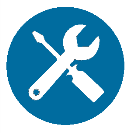 14
Workflow diagramRepair of automobiles
Calculation of repair
Register for repair
Reception of car 
for repair
Act of disagreement
Spare parts order 
for customer
Work Order
Factura invoice
Invoice
Spare parts 
order to supplier
Transfer of spare 
parts for repair
Transfer of spare 
parts for repair
Receipt of spare 
parts to warehouse
Payment by cashier 
or bank
Return of spare parts 
from repair
15
Business processes            Automobile sales
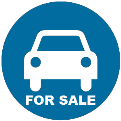 16
Workflow diagramCar sales
Customer order
at the car
Purchase car order
PDI (pre delivery
inspection)
Receipt of car
Prepayment 
under order
Car sales 
to customer
Factura invoice
Invoice
Payment by 
cashier or bank
17
Alfa-Auto subsystems
Functional modules of “Alfa-Auto”:
Spare parts
Workshop
Car sales
Mutual settlements
Movement of funds
Income & expenses
Budgeting
Customer relationship
Other assets
Managing and service
18
Spare part’s card
Form of card and nomenclature list contains information and accounting data of spare parts: 
Quantity on stock 
Work in progress
Prices
Prices of partners and 
competitors
Replacements and equivalents 
Applicability by car model
Frequency of supplies
Ban to buy or sell
Minimal remainder
Unfilled customers orders and 
orders to suppliers
19
Pricing by spare parts
Different ways to form spare parts prices: 
Price setting for each parts item by documents
Automatic mark-up pricing according to basic price type

   Parameters of price types:
Application area (spare parts, auto-works, automobiles) 
Currency of price
Usage (purchase documents, sales documents) 
Analytics of price’s accounting and formation (by spare parts, 
characteristics, unit of measurement)
20
Discounts at spare parts
The program uses a flexible system of discounts:
Discount on entire customer’s order
Discount on certain items in sales document
Terms of discounts can be assigned:
List of spare parts and auto-works that are covered by discounts
Customer’s current sell price 
Discount card and amount of savings on it
Days of the weeks and time of discounts
Discount to contractor
The ability to grant discounts to 
customers is regulated at the level of 
user rights
21
Price lists of the suppliers
External price lists can be connected for storing in database of suppliers’ price lists 
Supported formats of price lists: xls, ods, txt, mdb
Following price list options are 
included:
Spare parts search in price lists by 
catalogue number 
Creation of spare parts card and 
prices out of price list
Load he replacement spare parts
Updating of price lists and its prices
22
Lost demand
Registration of spare parts lost demand from nomenclature catalogue and sales documents
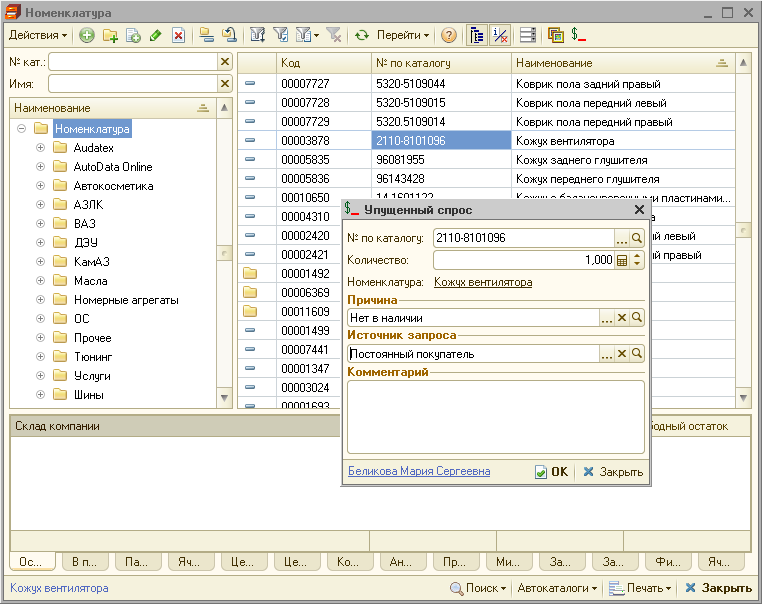 Requested quantity
Reason of loss
Source of request
23
Customer’s order
Customer’s order allows to issue commercial offer, to reserve available spare parts and order missing spare parts.
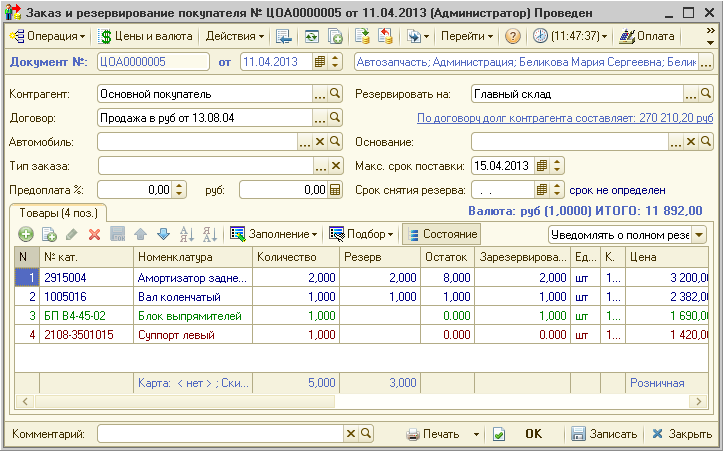 Notifications to managers
Requested quantity
Reserve from stock
Status of reservations
24
Purchase order
“Alfa-Auto” has mechanisms of calculating requirements of spare parts in warehouses. So purchase order can be created:
According to customers’ and subdivisions’ orders 
According to minimum balances
According to sales of selected supplier 
According to calculations based on sales statistics (taking into account equivalents):
Monthly sales for a year
Amount of sales documents 
Amount of work in progress 
Sales forecast for a set period
25
[Speaker Notes: Вставить скриншот Заказ поставщику]
Adjustment orders
The program supports different adjustments of customer’s orders and orders to suppliers:
Adjustment of spare parts’ list in orders 
Replacement of parts
Removing of reservations on spare parts
26
Cart\basket
Automated workplace of seller simplifies selection of spare parts and drawing up documents:
Information output about balances, orders and sales of selected spare parts
Saving selected spare parts to cart
The opportunity to return to a previously saved cart and create necessary documents: customer’s order, realization of goods and others.
27
Replacement spare parts
List of replacements can be stored for each spare part
In spare parts selection replacements are taken into account
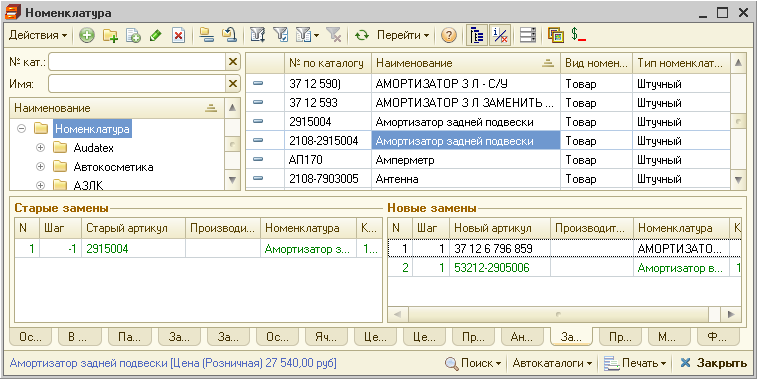 28
Receipt of goods to warehouse
29
Sales of spare parts
Sales of spare parts to customer can be carried out wholesale or in retail:
Wholesale
Document “Realization of goods” 
Sales can be carried out with or without pre-order (reservation) of goods
Executing full package of documents (Invoice, TORG-12, Factura invoice)
 Sales in retail
Document “Сash receipt” 
Impersonal sales with the use of trade equipment (cash register).
30
[Speaker Notes: ???]
Warehouse documents
31
Warehouse and sales reports
Analytical reports:
Analysis of sales and trade margin
Analysis of price changes
Analysis of lost demand
Reports on orders:
Status of customers orders
Status of orders to suppliers
Overdue reserves
Warehouse reports:
Balances and sales  of consignments
Movement of goods
«Work in progress» report
Deadstock spare parts
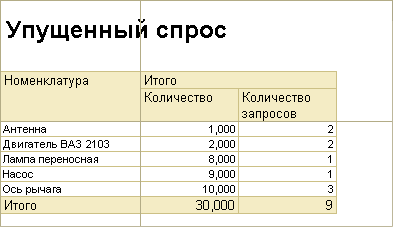 32
Planning the visit of customer
“Alfa-Auto” has a convenient tool for planning visit customer to the workshop. The tool allows you to schedule time of of mechanics and workplace (lifts).
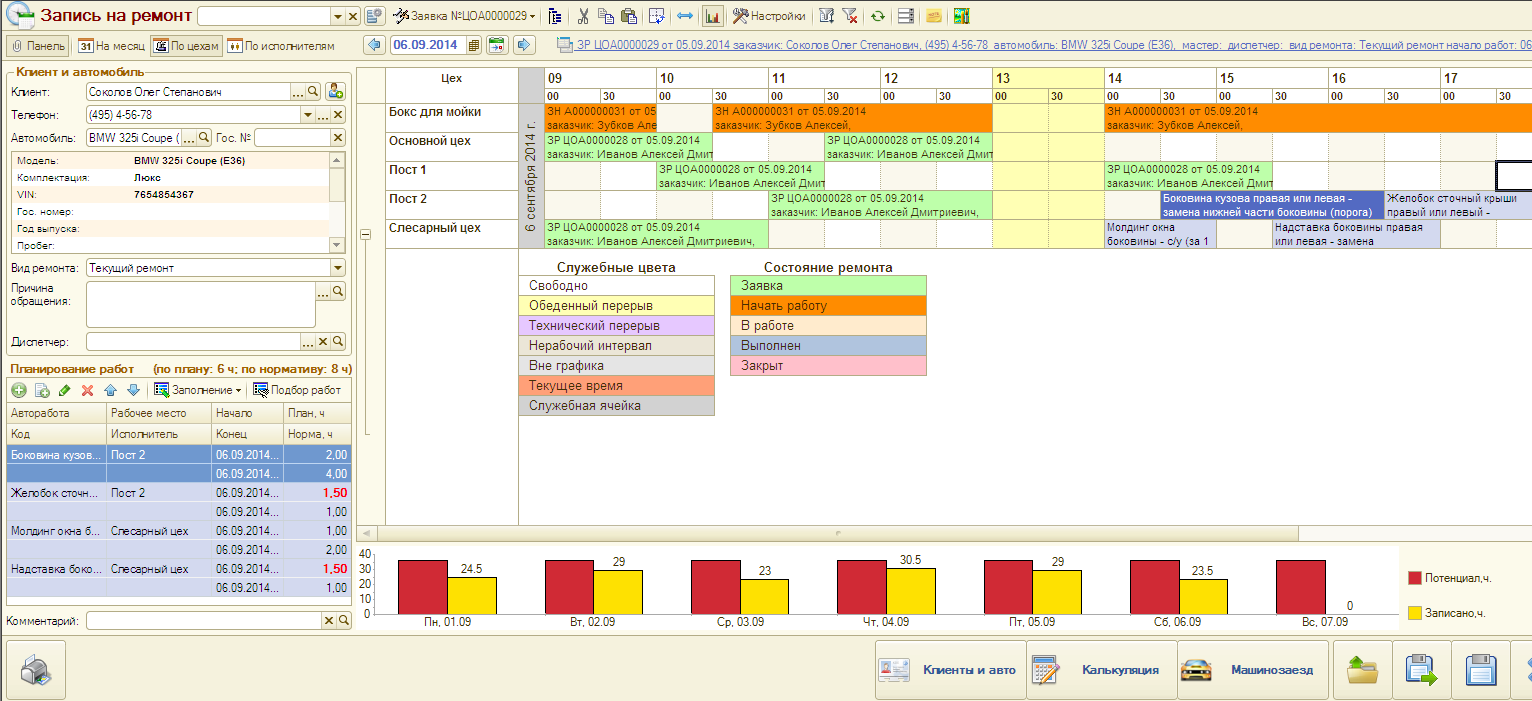 33
Labor time and pricing
34
Pre-calculation
35
Work Order
Main document of auto-service – “Work Order”.
Place of repair
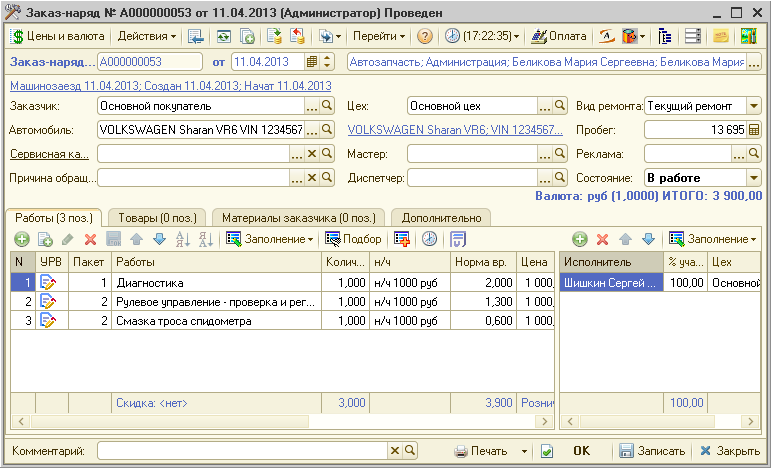 Mileage at the time of executing Work Order
Information about customer and car
List of labors and spare parts
Total cost of repair
36
Work Order
37
Service campaign
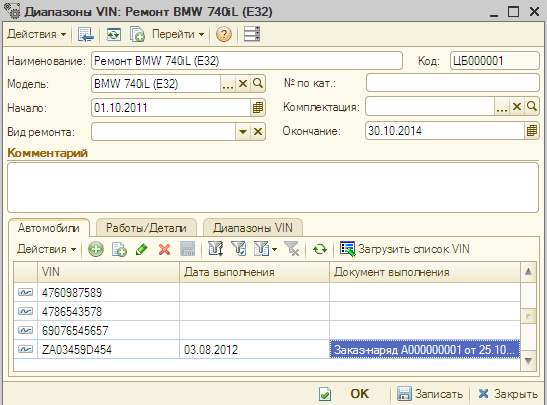 Car model and campaign period
Range of VIN numbers
Date and document of campaign execution
38
Act of disagreement
Act of disagreement corrects revenues and settlement payments of closed Work Orders (e.g. insurance or warranty repair)
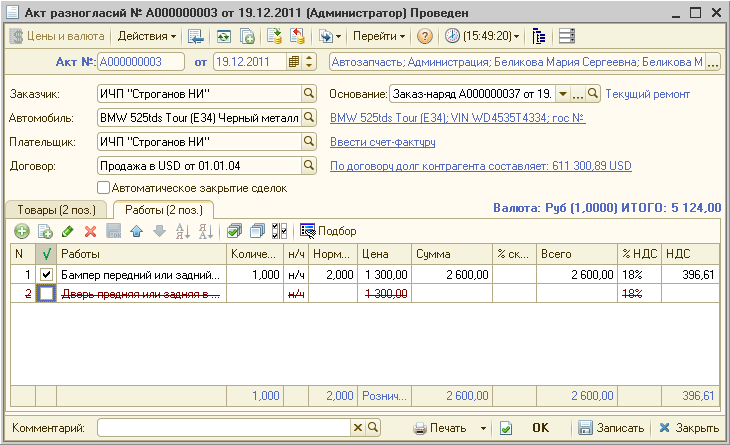 39
Subcontracted work
Subcontracted works can be considered during car repairs
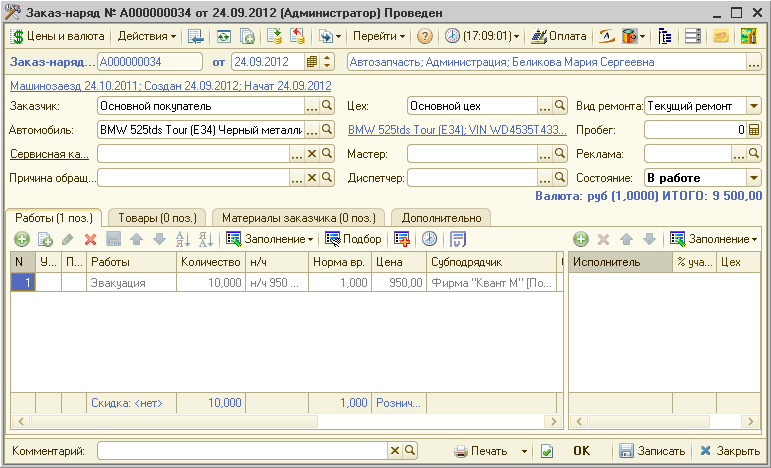 Subcontractor
Subcontracted work
40
Work time logging
"Alfa-Auto" allows to collect data on actual time spent to perform work on repair.
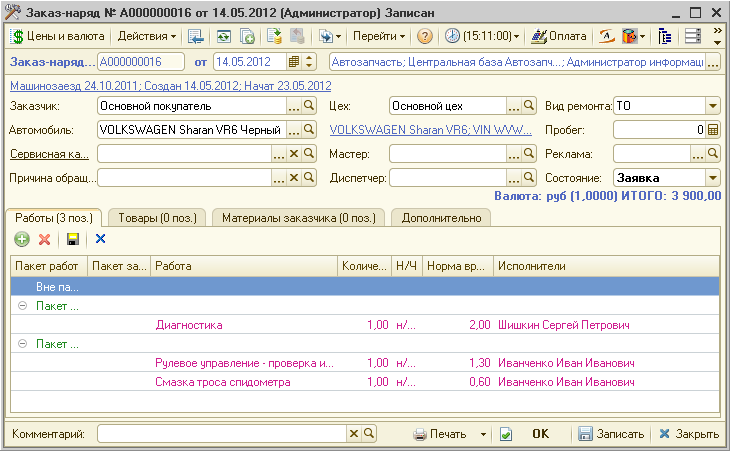 Editing of work packages in Work Order
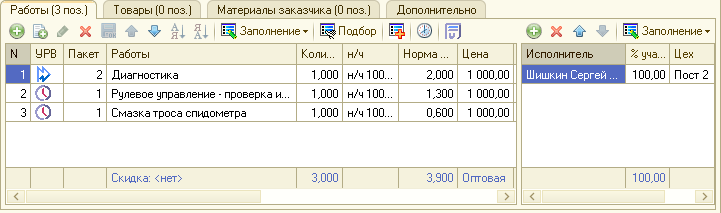 Status of work execution
41
Workplace in auto-service
42
Workplace in auto-serviceFunctional panel: Customers and car
Customers selection, (appointed for today / waiting for car issue)
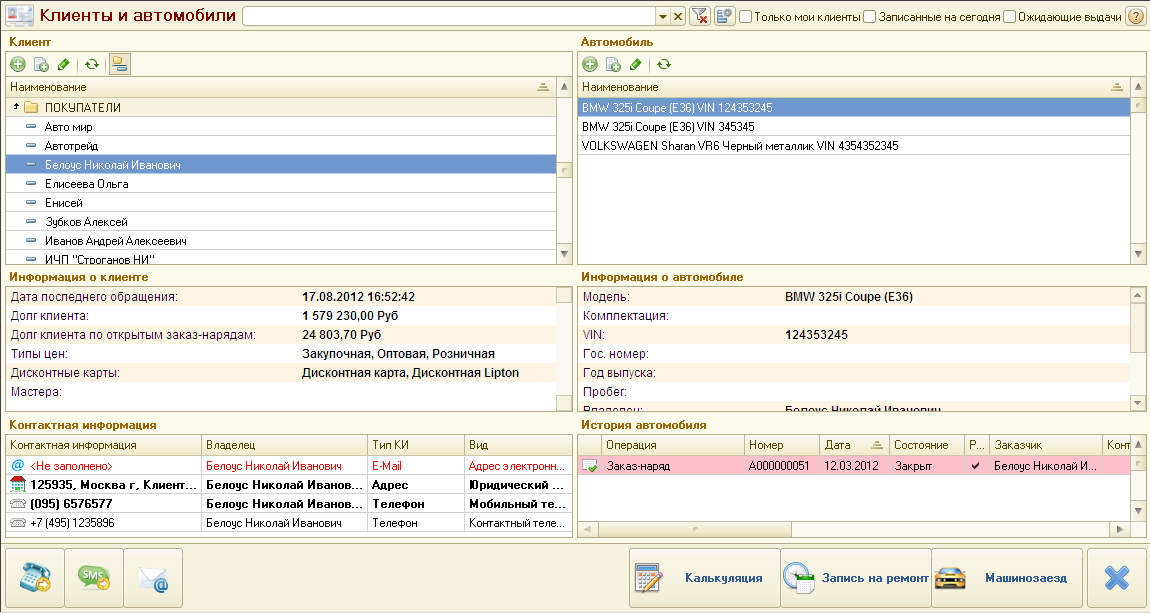 List of car of selected customer
List of customers
Information about customer’s last application and debt
Customer’s contact information
Repair history of selected car
43
Workplace in auto-serviceFunctional panel: Calculation
Selection of spare parts and labors for pre-calculation
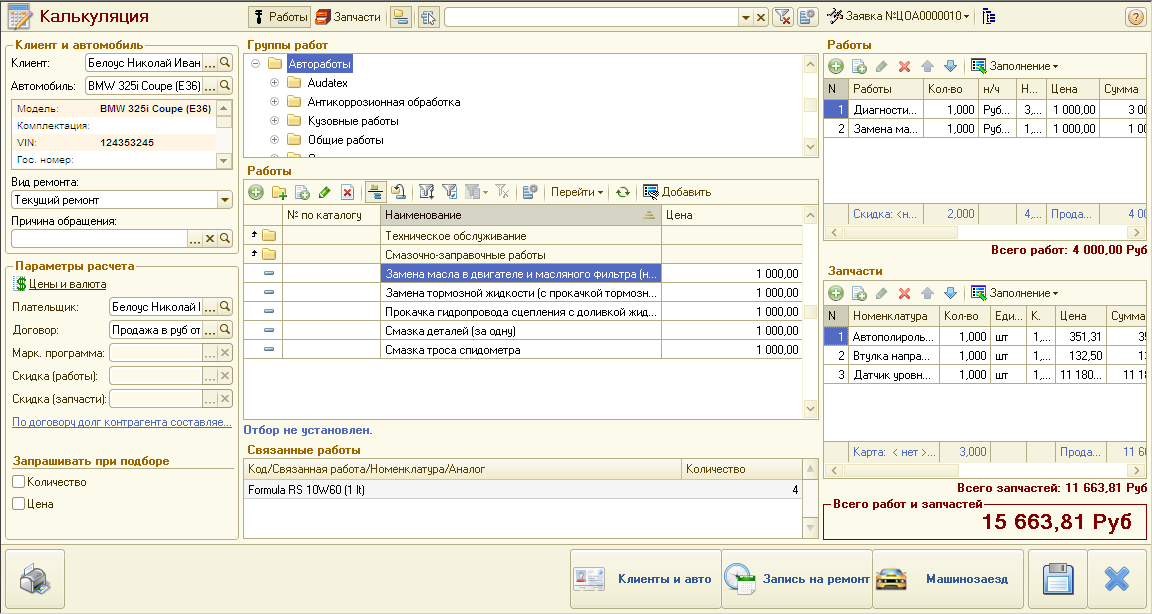 Customer, car, reason for repair
Selected spare parts and labors
Payment parameters (customer’s contract, discounts, prices)
Total calculated cost of repair
44
Workplace in auto-serviceFunctional panel: Appointment for repair
Planning considering workshops and performers
Planning calendar
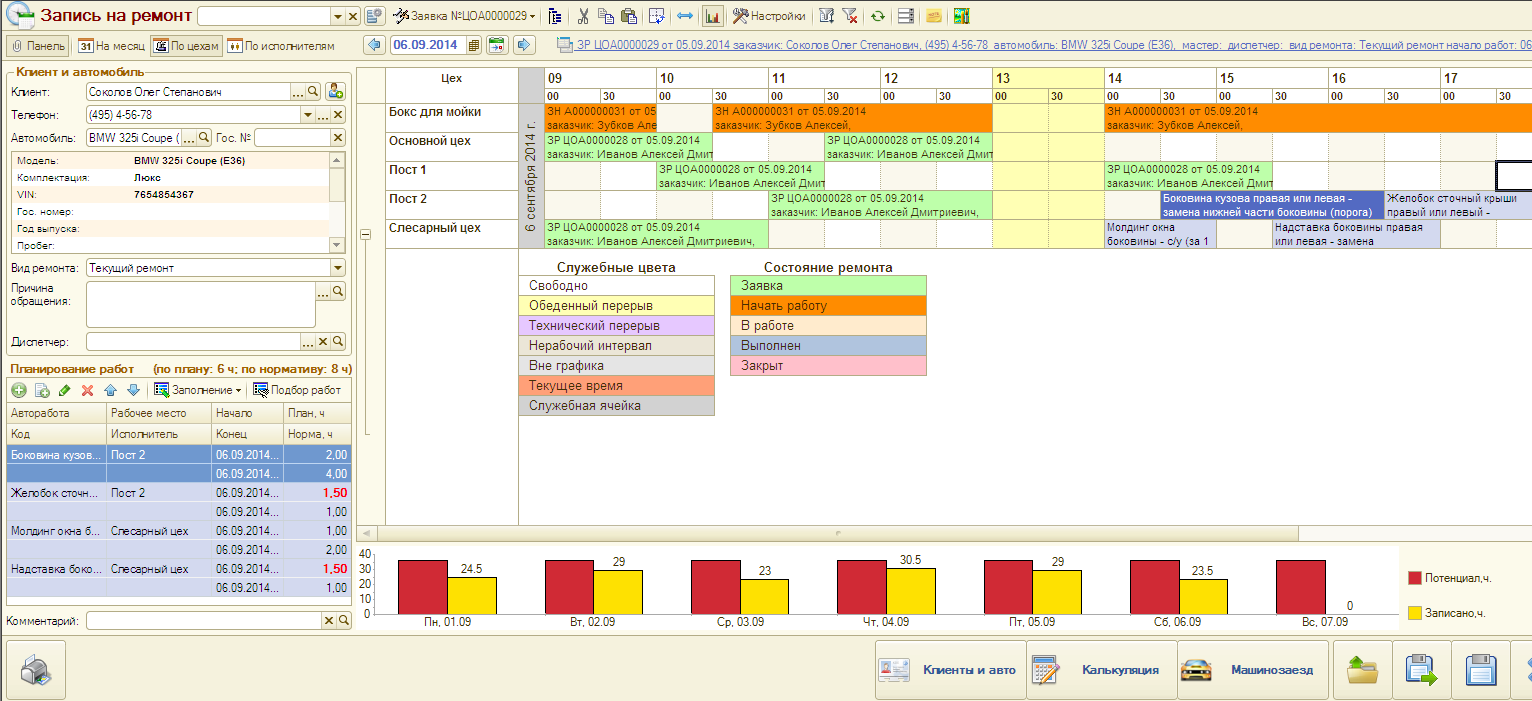 Works that must be planned
Works, planned on workshops
Detailed explanation of calendar colors
45
Workplace in auto-serviceFunctional panel: Appointment for repair
Vertical alignment
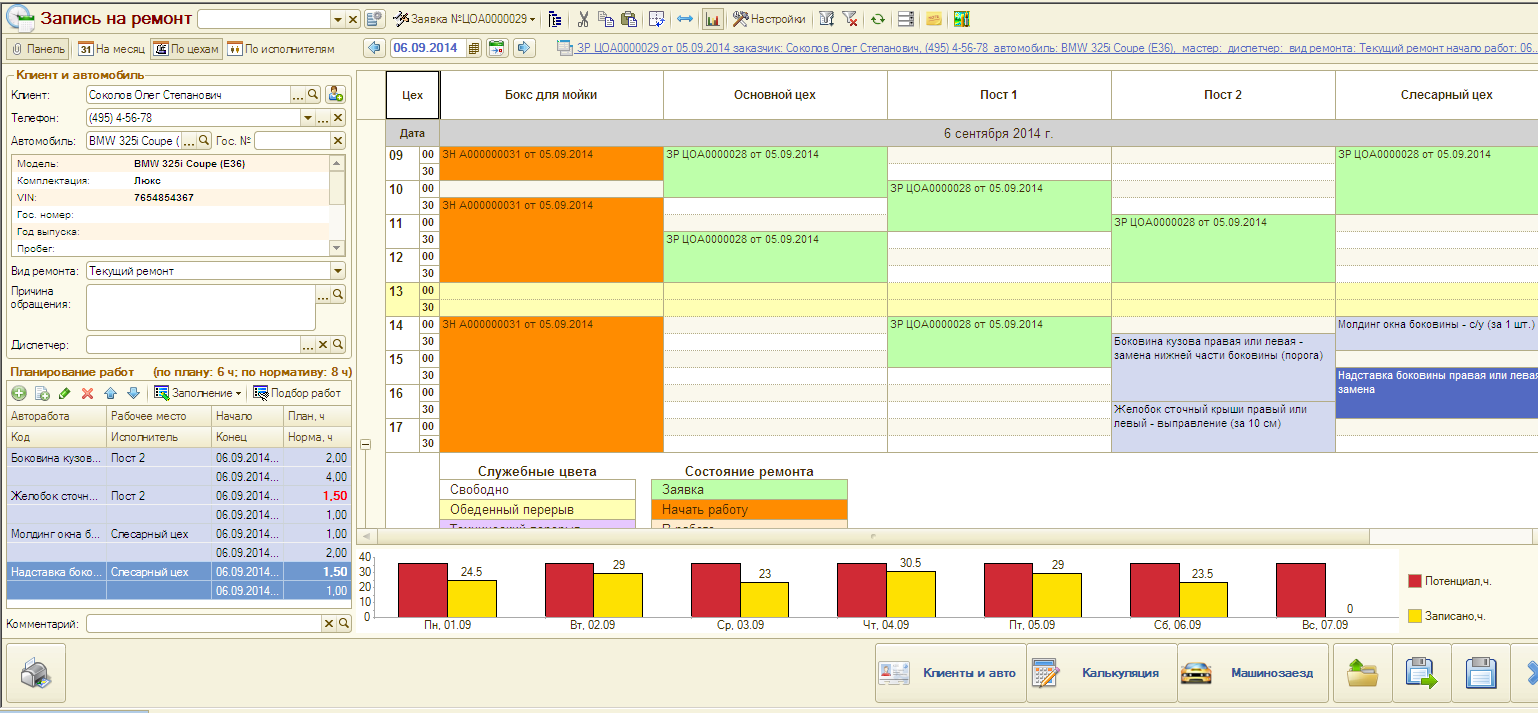 46
Workplace in auto-serviceFunctional panel: Automobile arrival
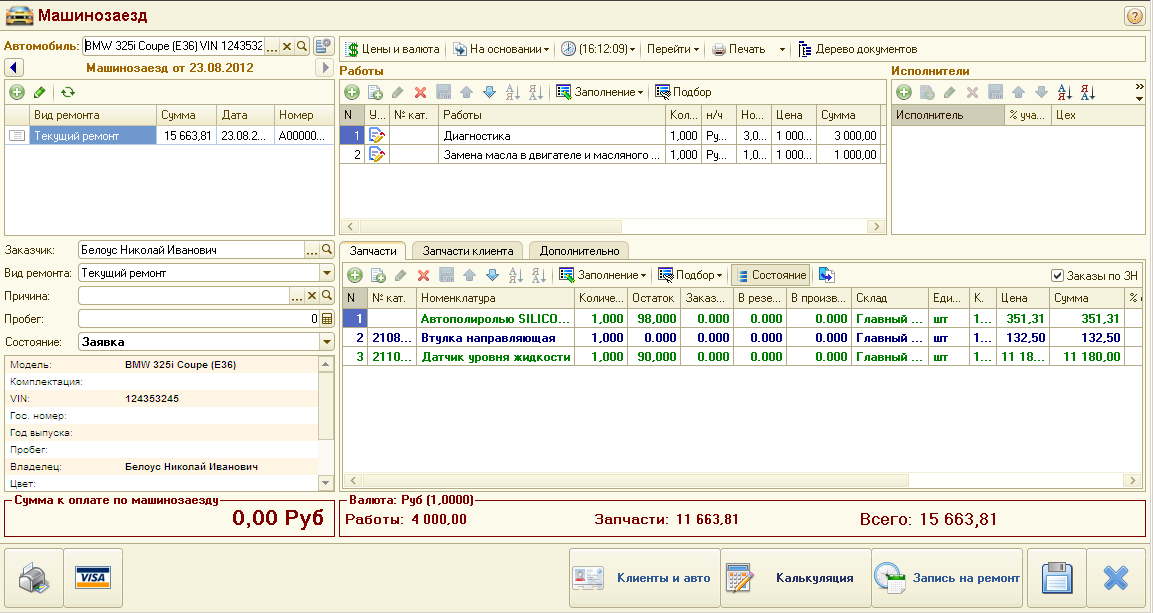 List of calculated labors and spare parts
Type of repair (as in Work Order)
Status of Work Order
47
Workplace in auto-serviceFunctional panel: Work Order journal
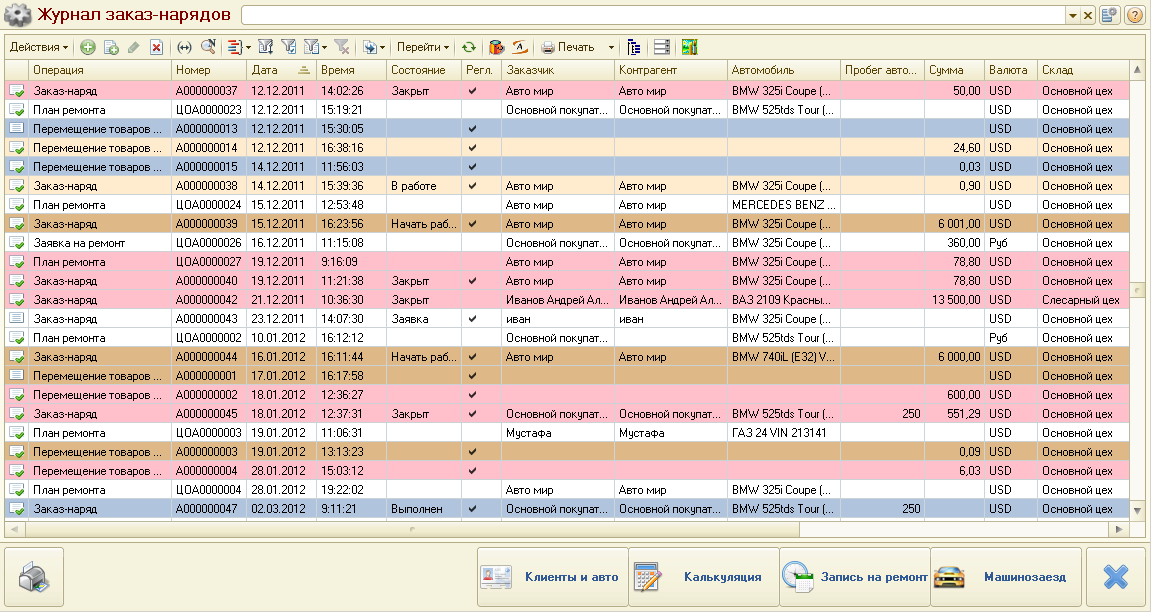 Search by customer, VIN, license plate number
List of Work Orders and Calculations
48
Workplace in auto-serviceFunctional panel: Reports
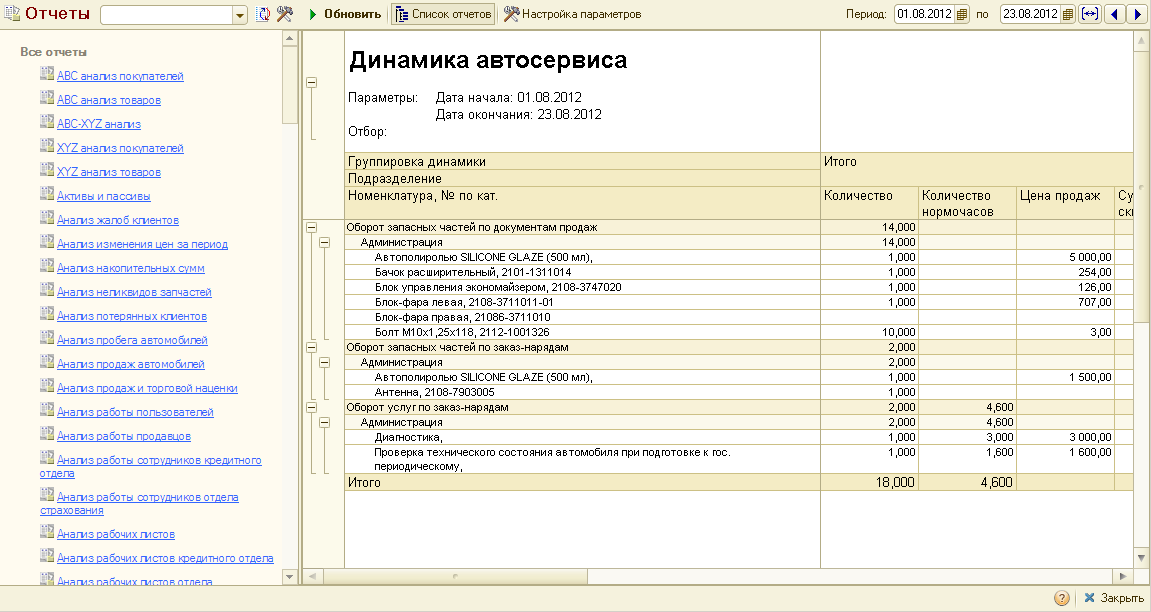 List of reports
Formed report
49
Auto-service monitor
Customers can track readiness of automobiles using auto-service monitor.
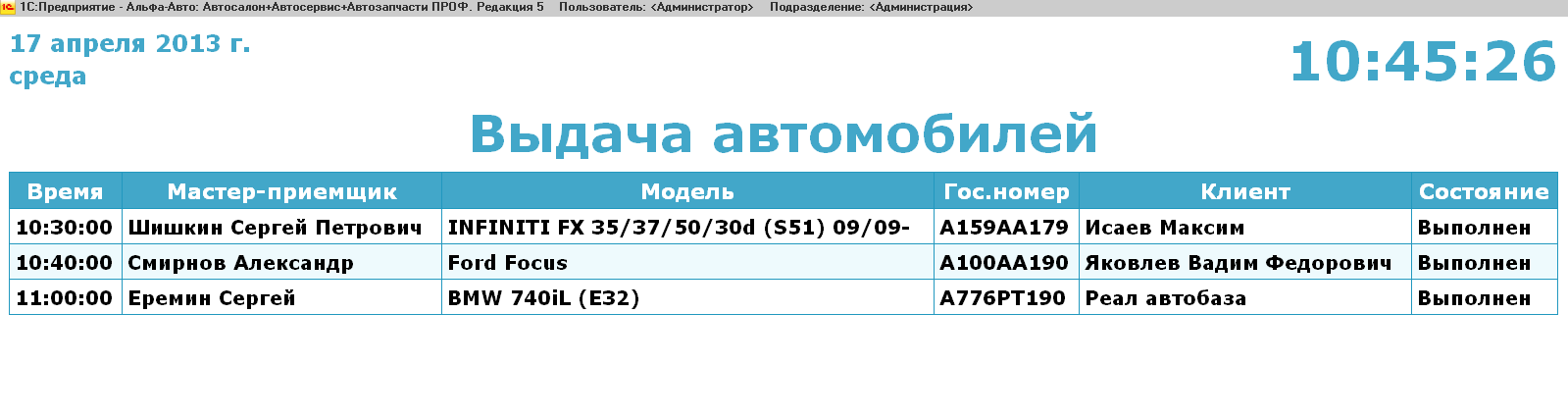 50
Storage tires
Reception of tires for storage is implemented with the help of workplace “Tire hotel”
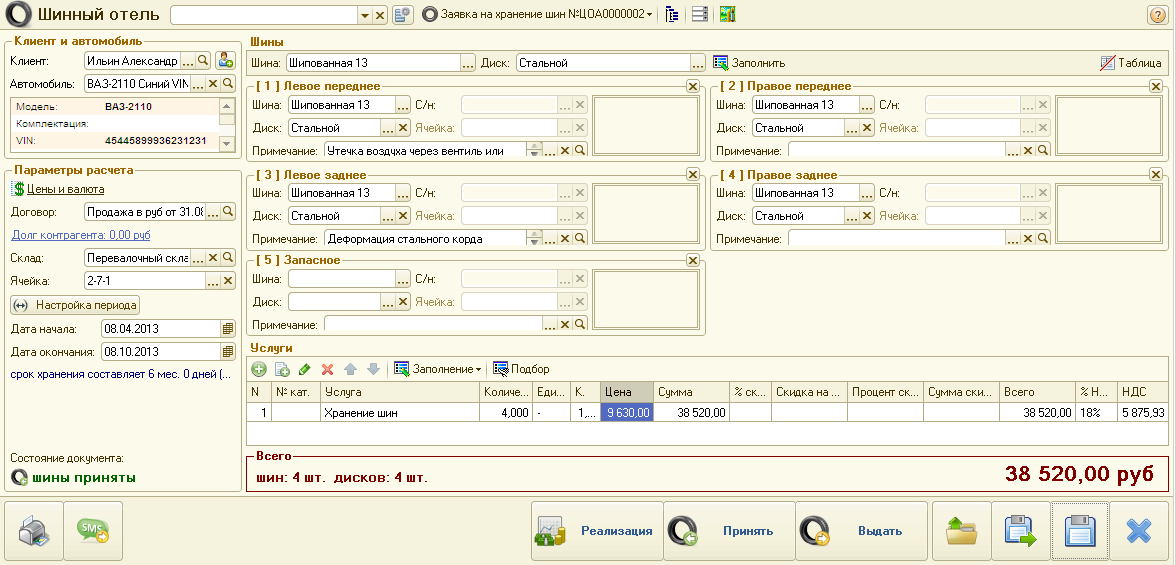 Tires, their images, notes about defects, etc.
Storage data of tires
Expiry date of tires
51
Workshop reports
Sold and elapsed time
Summary sheet
History on repair
Dynamics of auto-service
Execution of service campaigns
Analysis of lost customers
Report on subcontracted works
Hours worked mechanics
52
Car models and grades
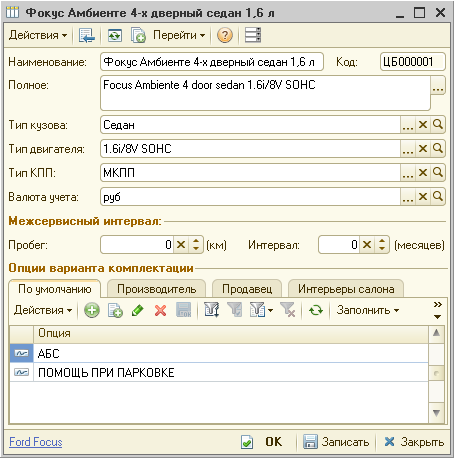 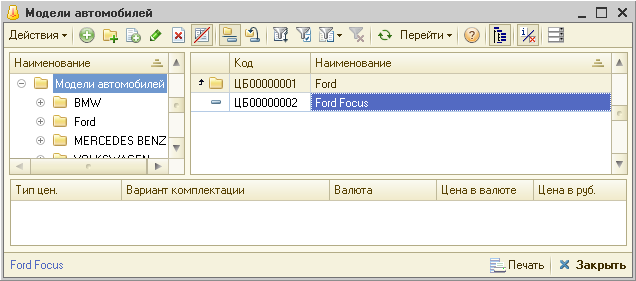 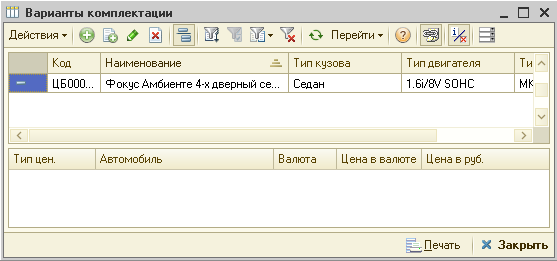 53
Car characteristics
Car properties:
Model
Grade
VIN
Original VIN
Body number
Chassis number
Engine number 
Motor vehicle certificate of title
Color
License plate number
Mileage
Owner
Options and set equipment
54
Customer’s car order
Orders are classified:
Orders for customer
Orders under Trade-In

Existing order can be canceled or re-issued for another customer
55
Customer’s car order
Car selection in orders takes into account car available in stock and car that were ordered but haven’t arrived yet.
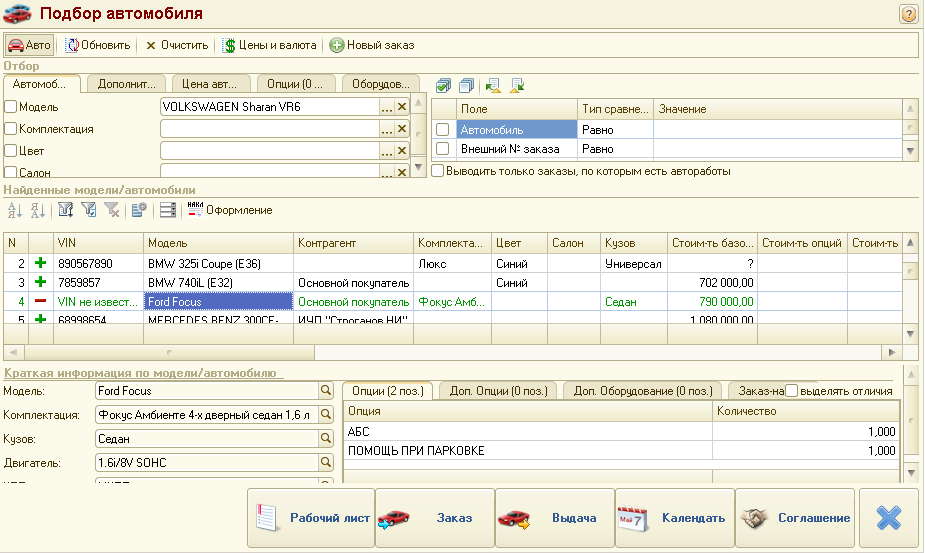 Car search by model, grade, showroom
Car list after selection
56
Operations with the car
57
Test drive
Appointments for test drives
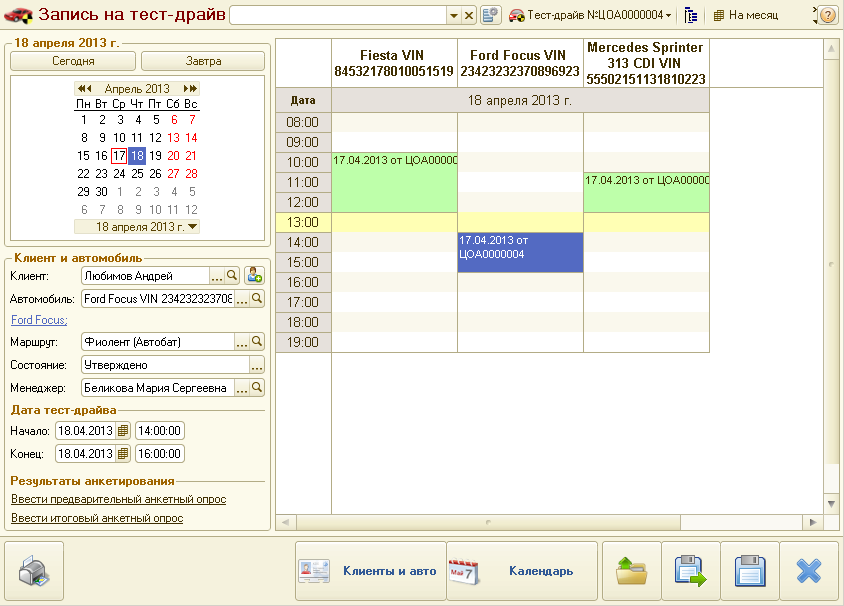 Calendar of planned test drives
Customer, car for test drive, route
58
Car showroom reports
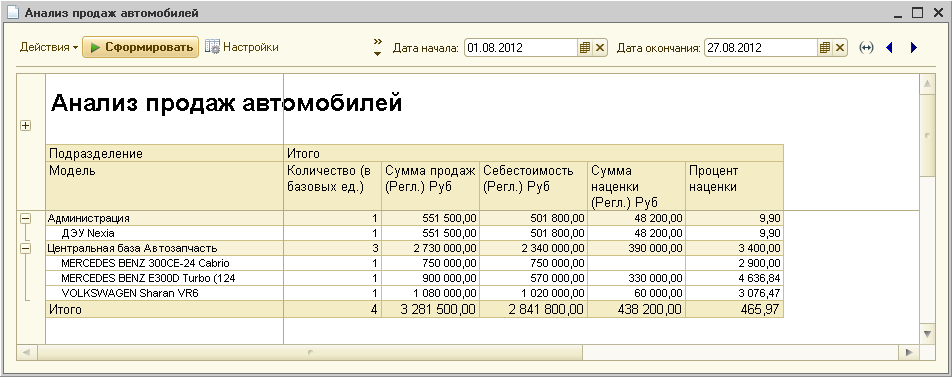 59
Mutual settlements
Set of documents:
Advance report
Set-off
Correcting debt
Deed of Payment Reconciliation
Reports
Mutual settlements with contractors
Repayment of debt
Dynamic of debts
Age of debts
60
Movement of funds
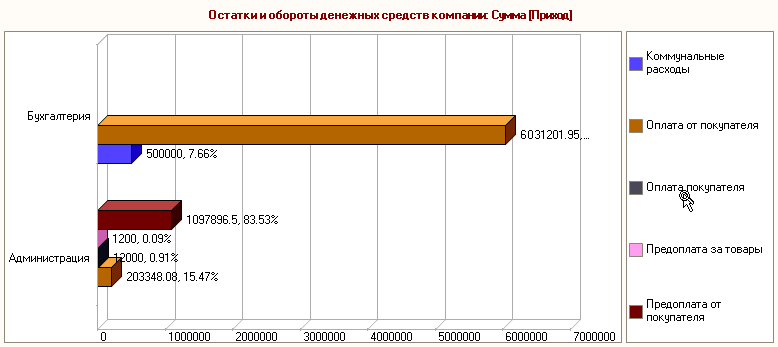 61
Income and expenses
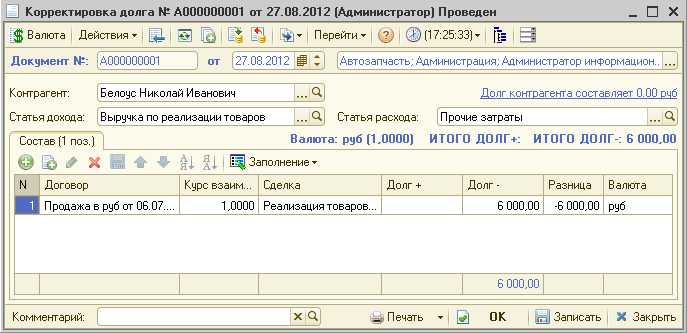 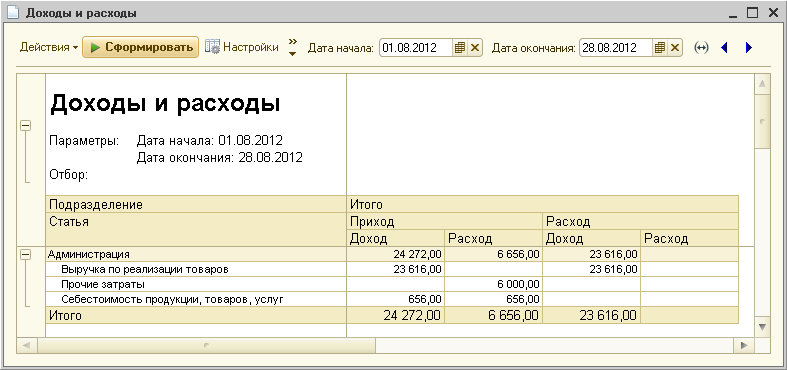 62
Budgeting
63
Customer relationship
Event – document for registration of contacts with customers: meetings, calls, letters and etc.

Email – reports and printing forms can be sent by e-mails

SMS – messages can be sent under documents (using www.sms4b.ru)
64
Other assets
Documents:
Putting into service
Movement of assets
Assets write-off
Disposal of assets
Asset servicing
Depreciation
Reports:
Balances and turnovers of 
assets
History of assets
65
Managing and service
66
Shop equipment
Connectivity to shop equipment:
Fiscal recorders
Cash register
Data acquisition terminal
Magnetic Card Reader
Barcode scanners
Label Printers
Customer display panel
GSM-gateway
67
Activity analysis of business organization
68
Tools for customer capture
69
Commercial information protection
70
Integration with other applications
71
Technical support and updates
Within 3 months after registration – for free
Cost of annual support 
User support. Level “Standard” – 7 500 rub
User support. Level “Prof” – 12 500 rub
User support. Level “Corp” – 34 600 rub
User support:
Consultations by phone on work days from 10:00 to 18:00 Moscow time
Email support: alfa@rarus.ru
Support with the use of remote access 
Providing updates (registration required  http://update.rarus.ru)
72
Price list
Basic supply:
Prices do not include cost of 1C: Enterprise 8
73
Price list
Licenses for additional workplaces:
74
Price list
Licenses for additional modules of Alfa-Auto:
Prices do not include cost of 1C: Enterprise 8
75
Licensing
“Alfa-Auto, edition 5” is not a stand-alone program, it is intended for use with platform “1C:Enterprise 8.2”
Configuration contains of protected parts of code and uses hardware or software security
“Alfa-Auto:Car-showroom+Workshop+Auto-spare parts PROF, edition 5” includes a license for one workplace
“Alfa-Auto:Workshop+Auto-spare parts PROF, edition 5 package for 5 users” includes a license for 5 workplaces
 For increasing number of workplaces additional licenses for configuration “Alfa-Auto, edition 5” and client licenses for “1C:Enterprise” are needed
To work in client-server mode, user must have a license for server
76
Contact us
77